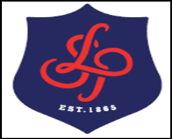 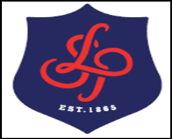 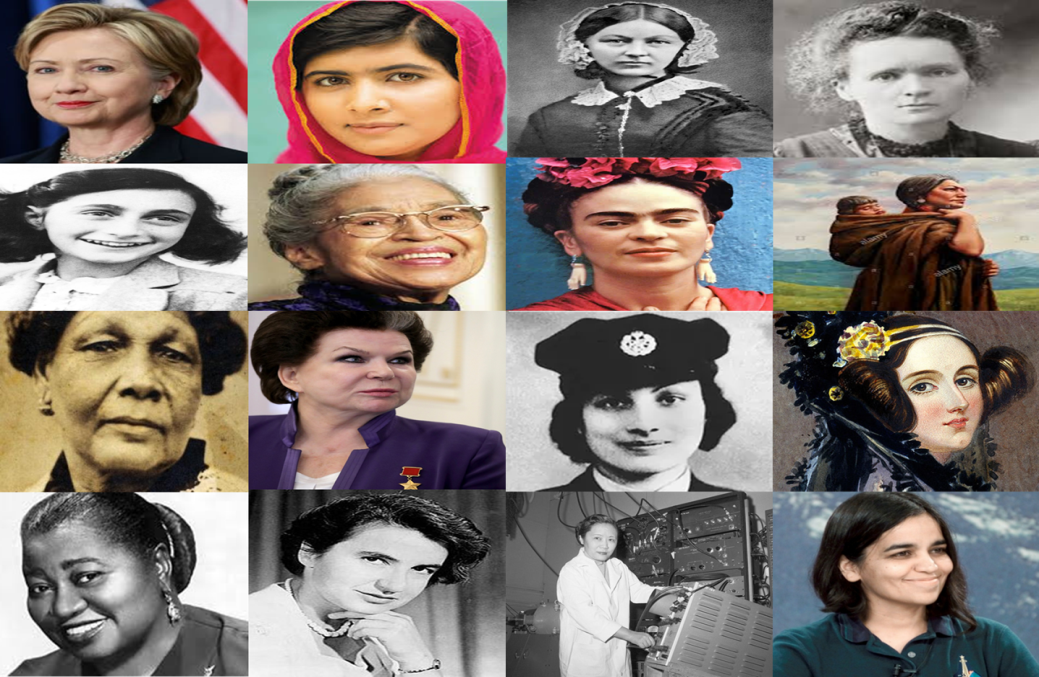 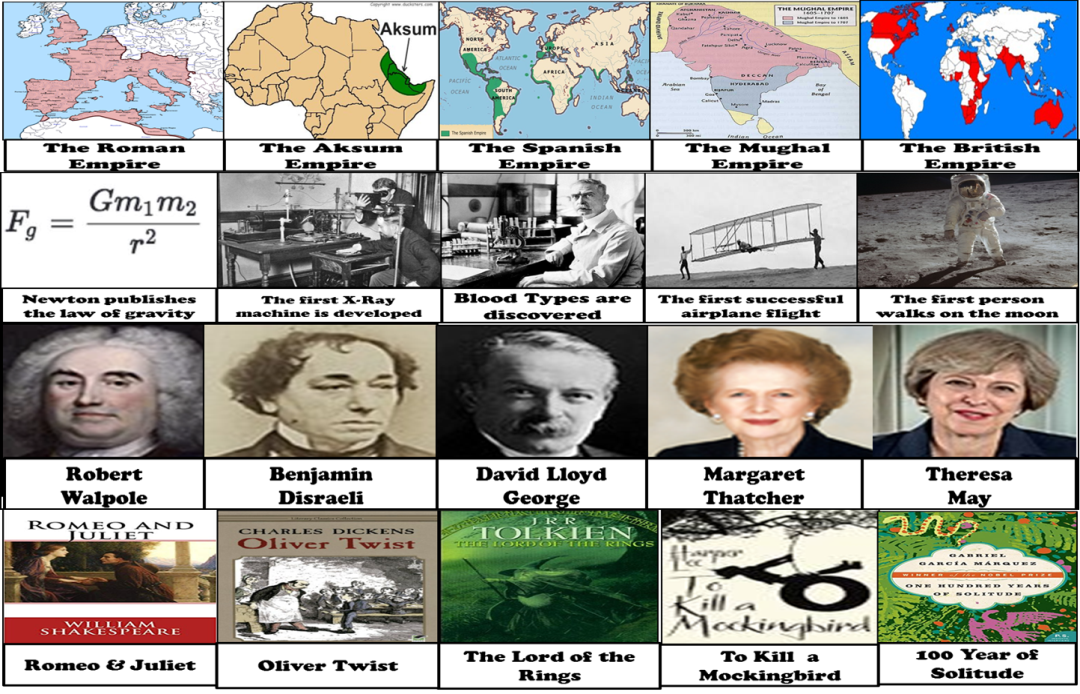 Cultural 
Capital
Wednesday
Week 21:  Quiz 5
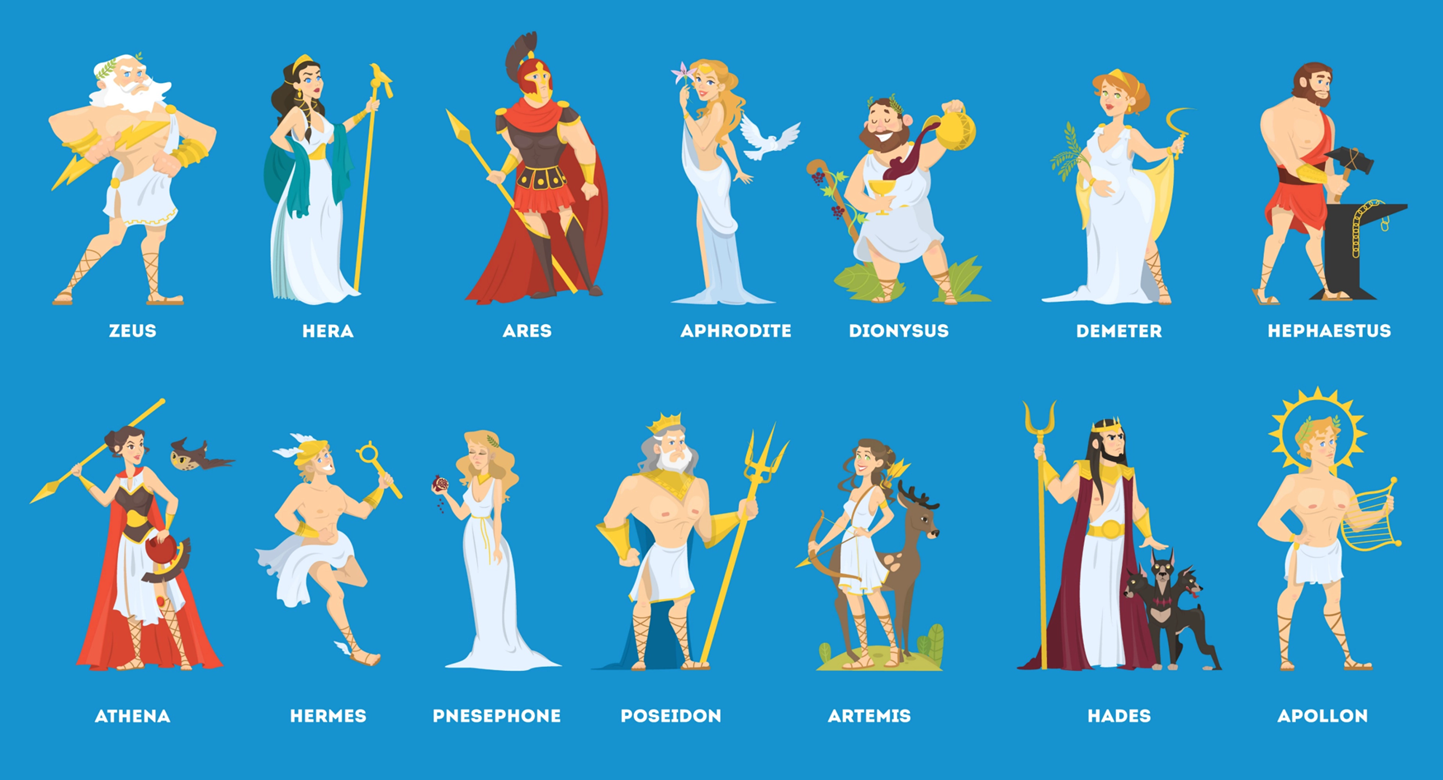 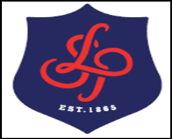 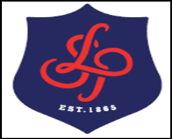 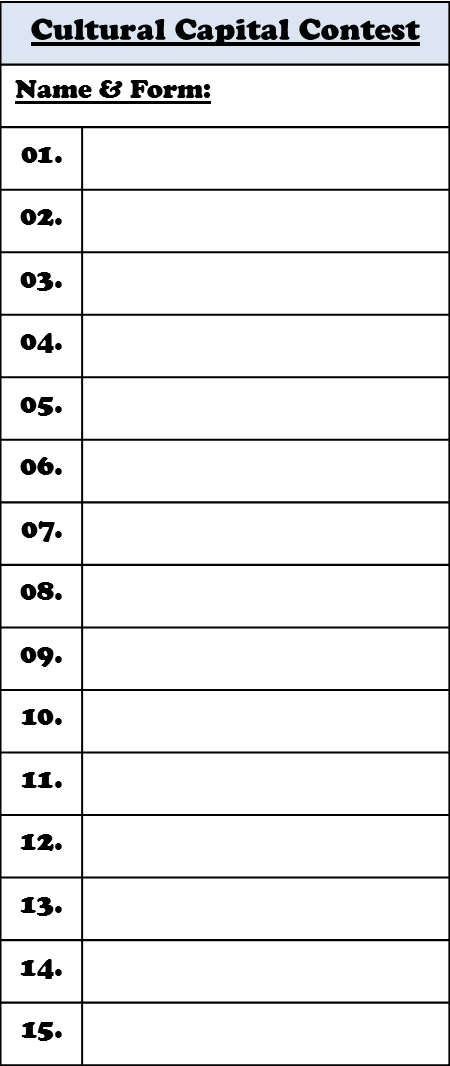 In case you forgot, last months winners were…
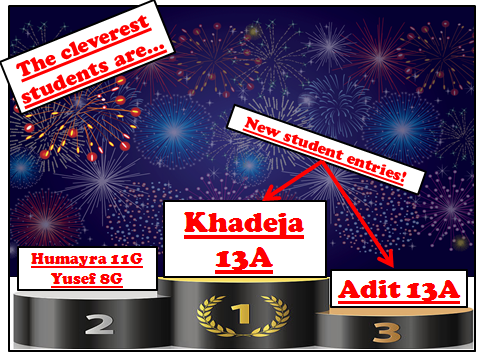 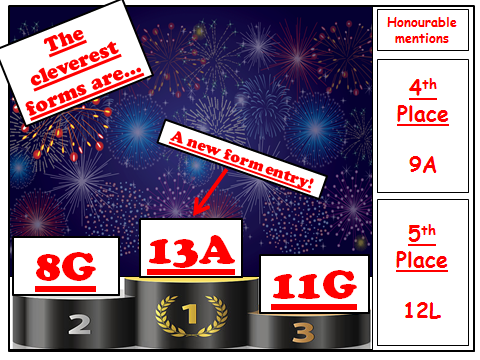 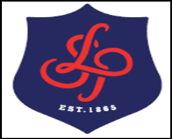 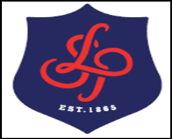 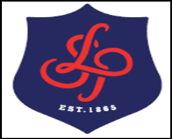 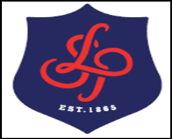 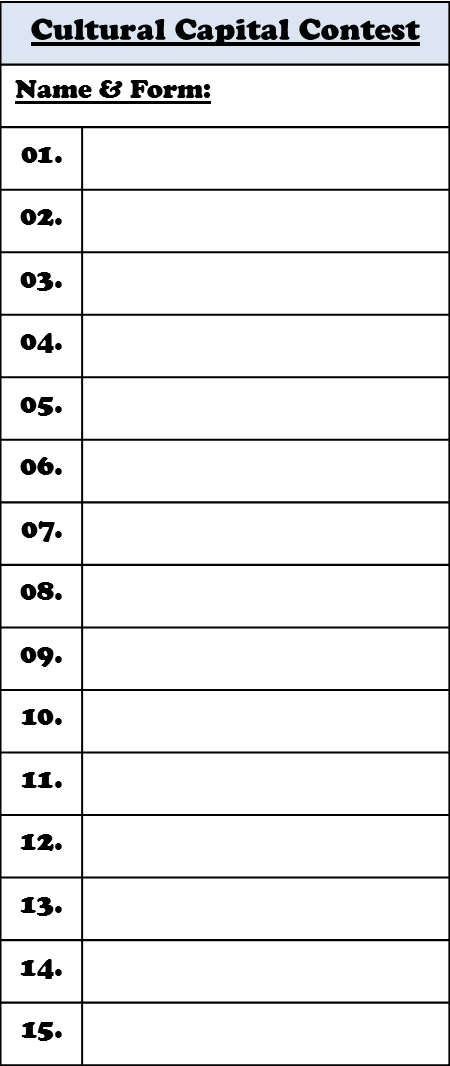 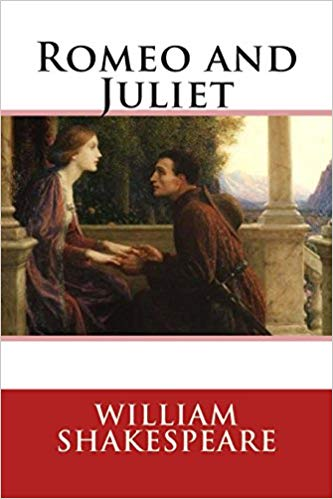 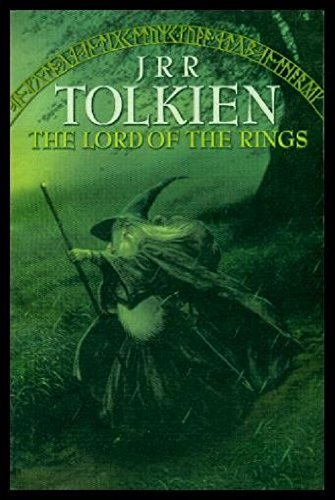 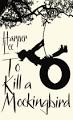 Answer 1 here
Answer 2 here
Answer 3 here
c
a
b
Answer 4 here
The Lord of the Rings
Romeo & Juliet
To Kill  a Mockingbird
Answer 5 here
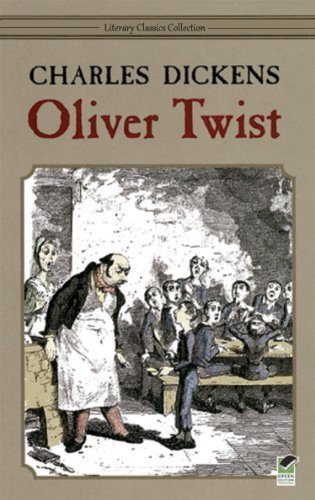 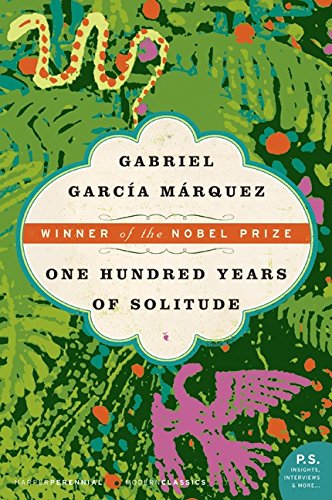 d
e
Oliver Twist
100 Year of Solitude
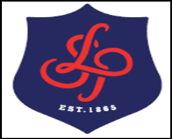 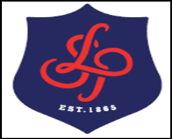 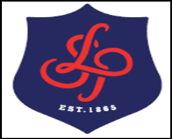 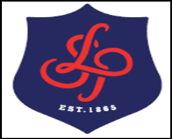 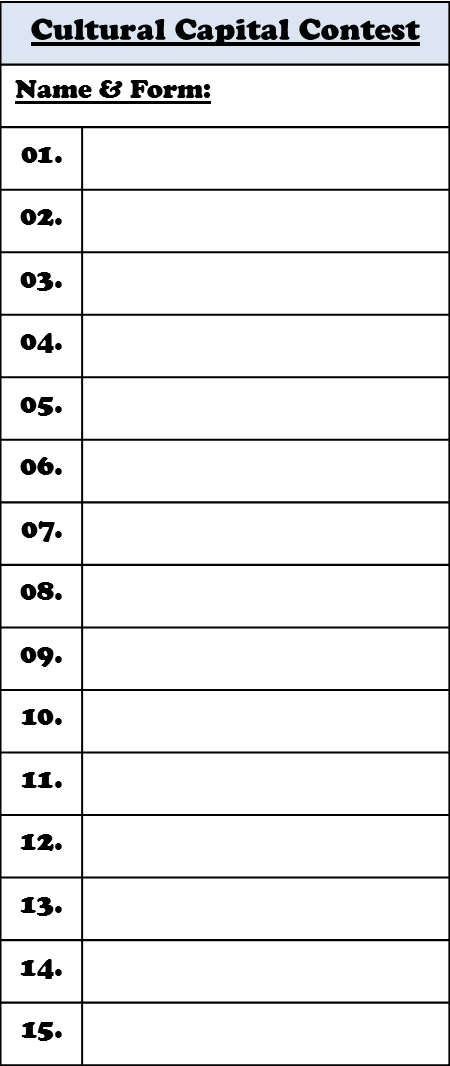 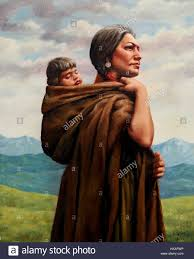 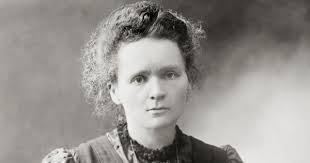 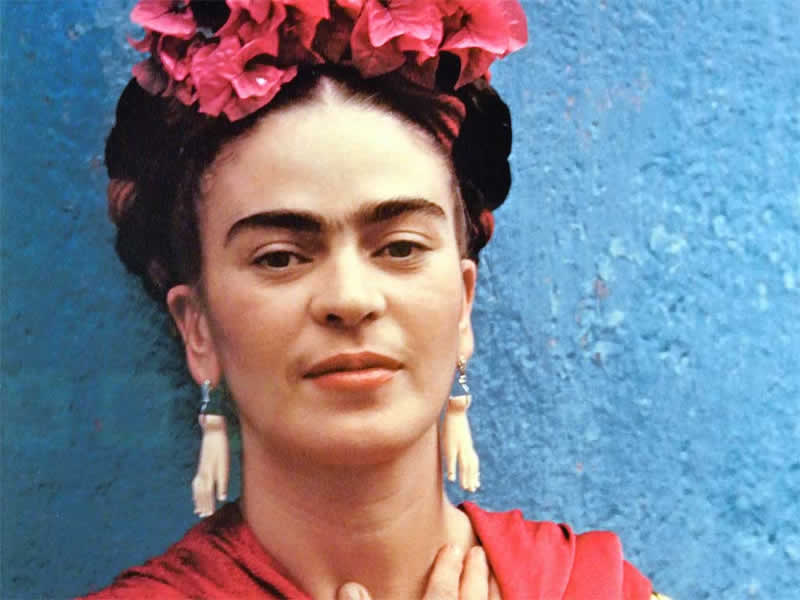 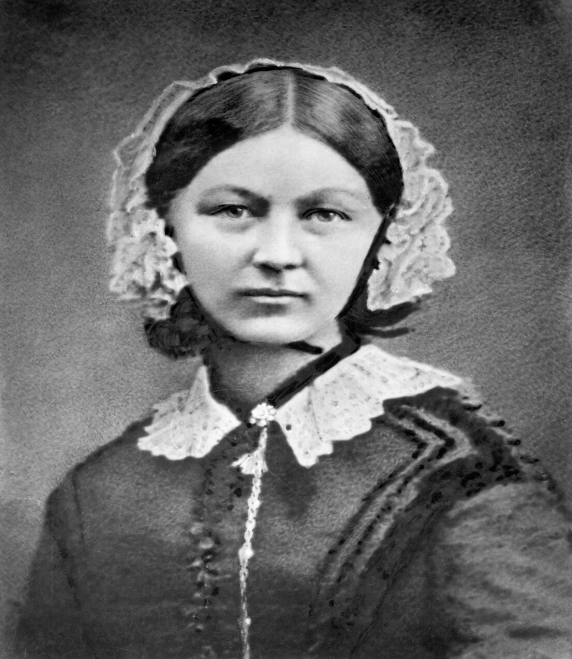 Answer 6 here
Answer 7 here
Answer 8 here
Answer 9 here
6.
7.
8.
9.
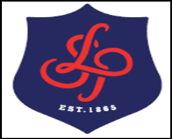 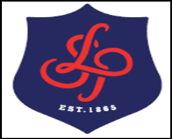 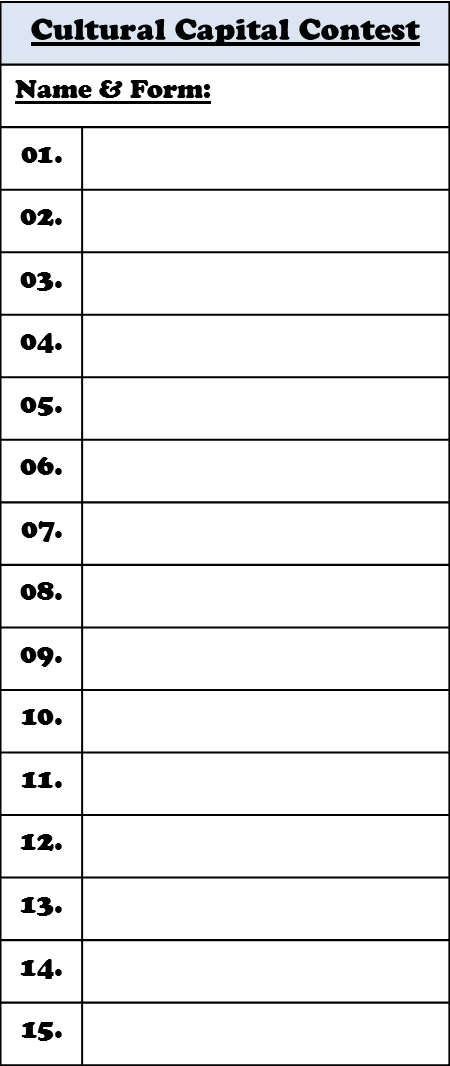 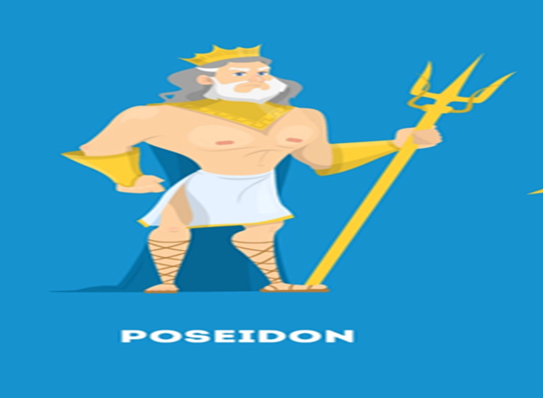 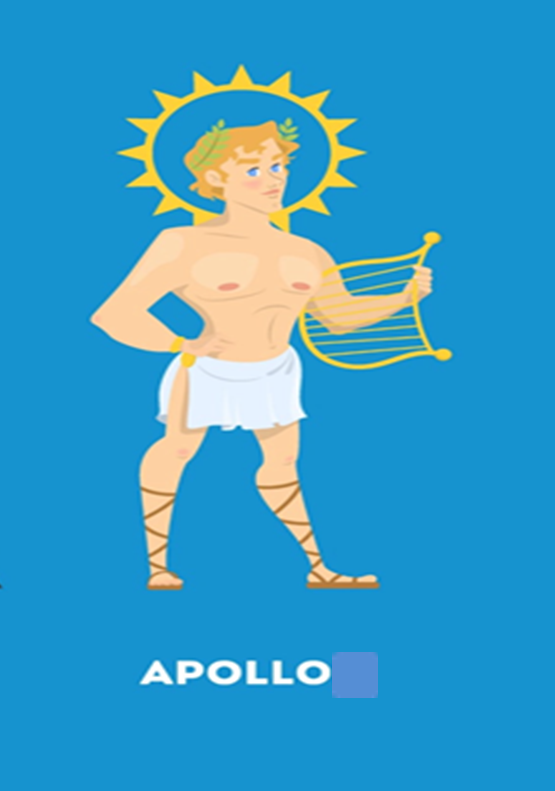 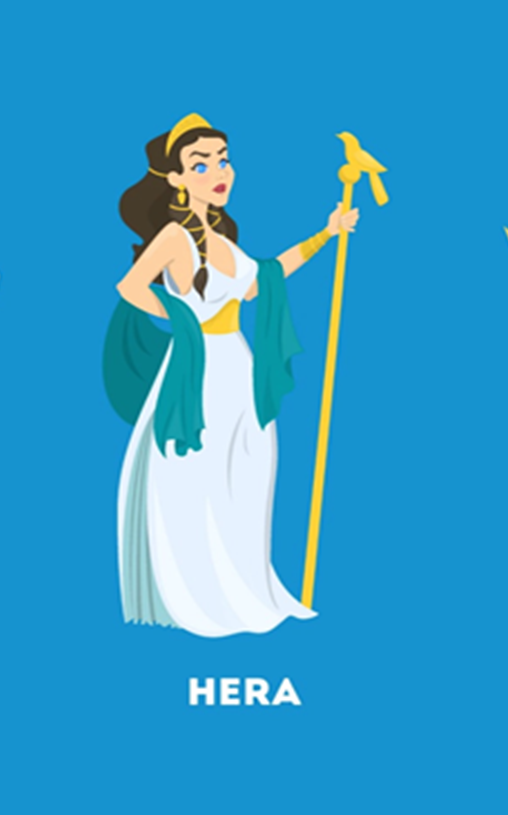 Answer 10 here
Answer 11 here
Answer 12 here
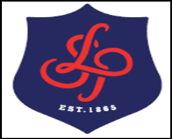 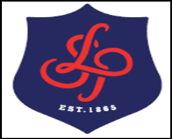 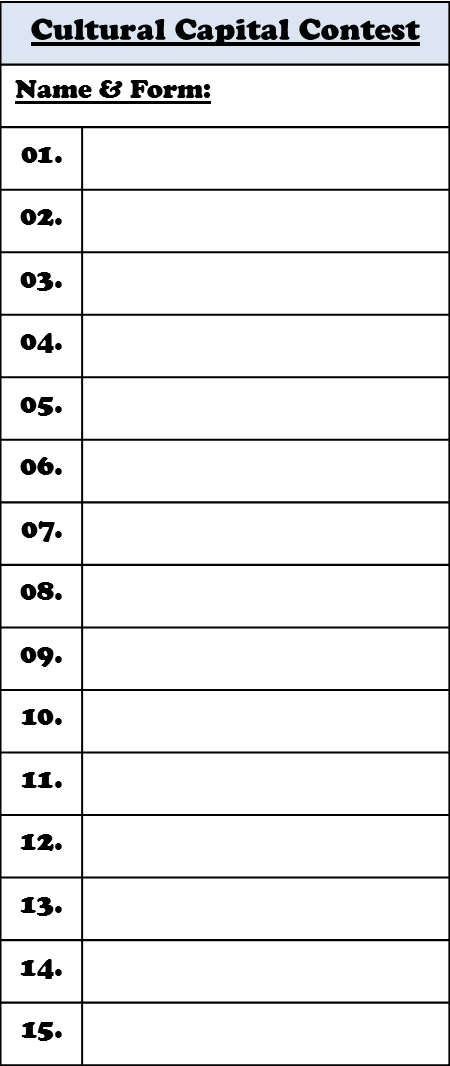 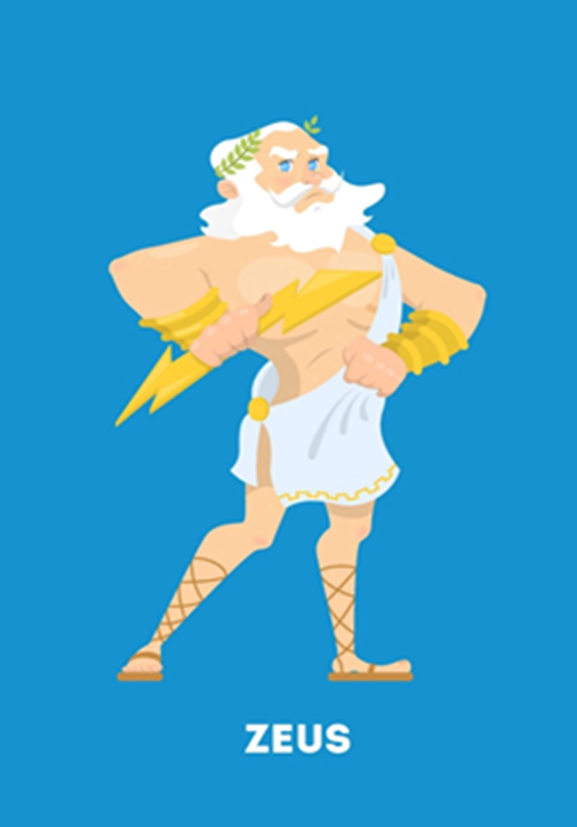 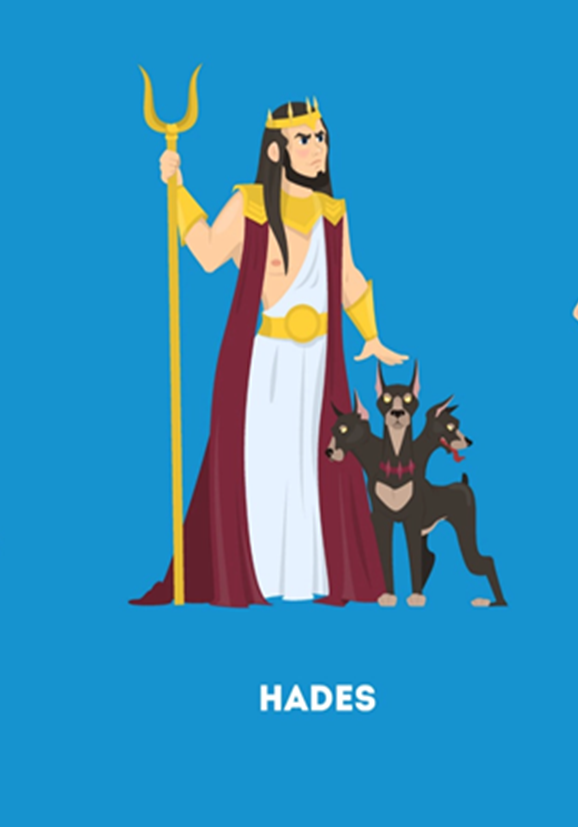 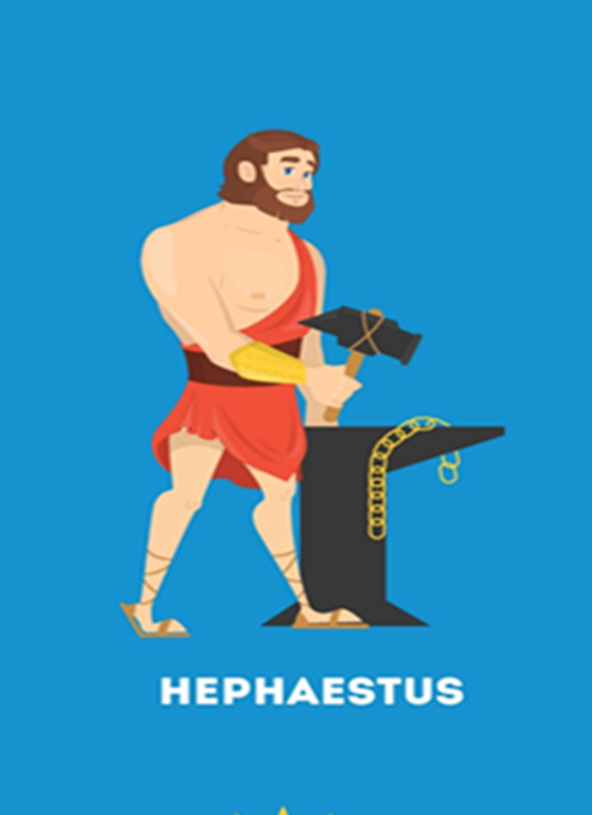 Answer 13 here
Answer 14 here
Answer 15 here